এই স্লাইডটি সম্মানিত শিক্ষকবৃন্দের জন্য। 
  স্লাইডটি উপস্থাপনের পূর্বে পাঠ্য পুস্তকের 
  সংশ্লিষ্ট পাঠের সাথে মিলিয়ে নিতে পারেন।
এই পাঠটি শ্রেণিকক্ষে উপস্থাপনের সময় প্রয়োজনীয় পরামর্শ প্রতিটি
 স্লাইডের নিচে অর্থাৎ Slide Note এ সংযোজন করা হয়েছে। 
আশা করি সম্মানিত শিক্ষকগণ পাঠটি উপস্থাপনের পূর্বে  উল্লেখিত
 Note দেখে নেবেন।
এই পাঠটি শ্রেণিকক্ষে উপস্থাপনের সময় প্রয়োজনীয় পরামর্শ প্রতিটি
 স্লাইডের নিচে অর্থাৎ Slide Note এ সংযোজন করা হয়েছে। 
আশা করি সম্মানিত শিক্ষকগণ পাঠটি উপস্থাপনের পূর্বে  উল্লেখিত
 Note দেখে নেবেন এবং F5 চেপে উপস্থাপন শুরু করতে পারেন।
[Speaker Notes: স্লাইডটি উপস্থাপনের পূর্বে পাঠ্য পুস্তকের সংশ্লিষ্ট পাঠের সাথে মিলিয়ে নিতে পারেন। শিখনফল অর্জনের জন্য কোন স্লাইডটি কিভাবে প্রেজেন্টেশন করবেন স্লাইডের ছবি ও ভিডিওর সাথে নিজের জ্ঞানকে মিলিয়ে নিতে পারেন।]
স্বাগতম
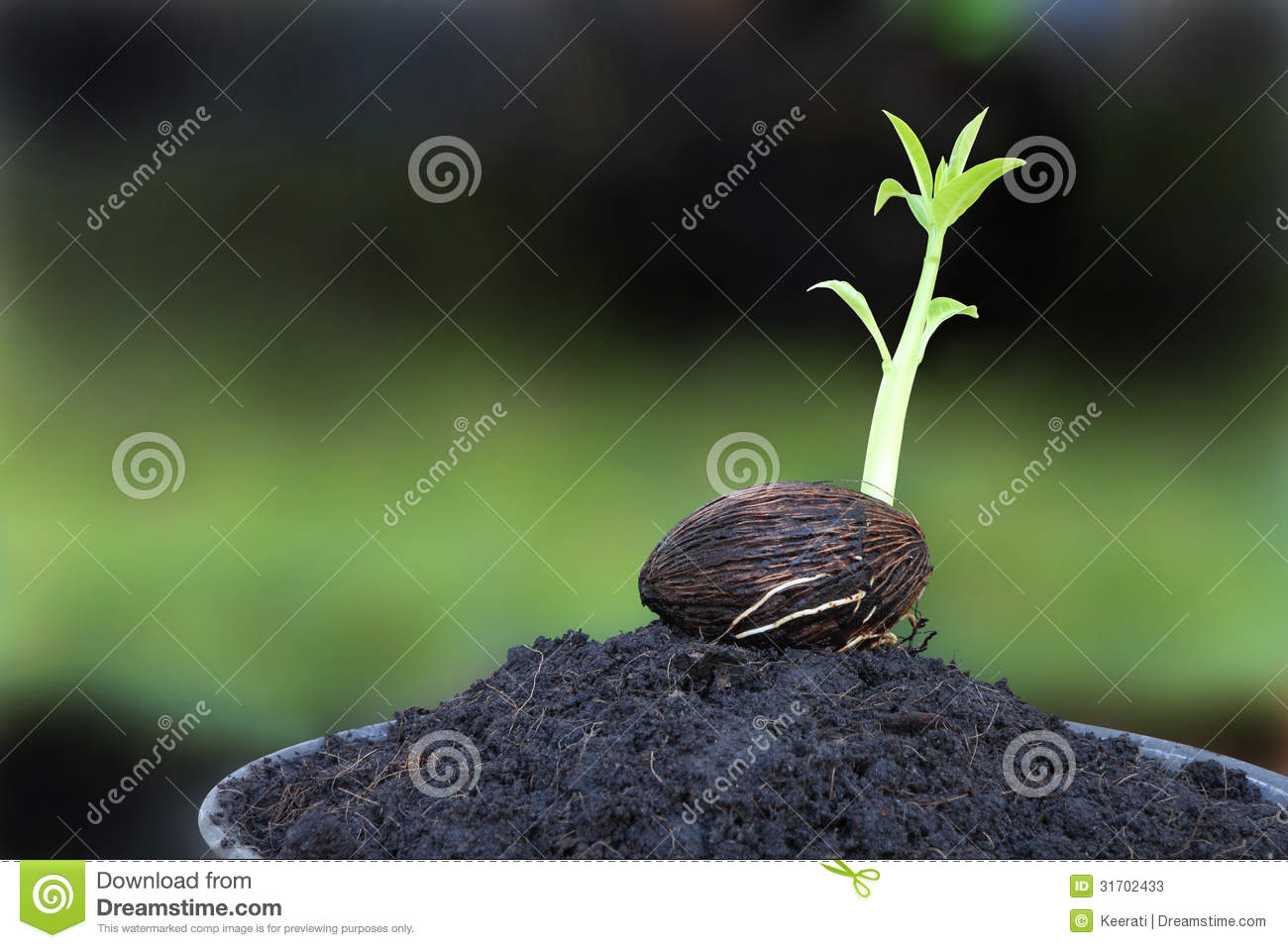 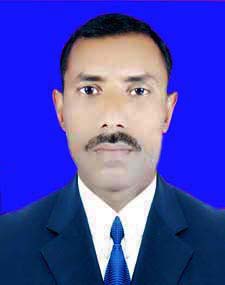 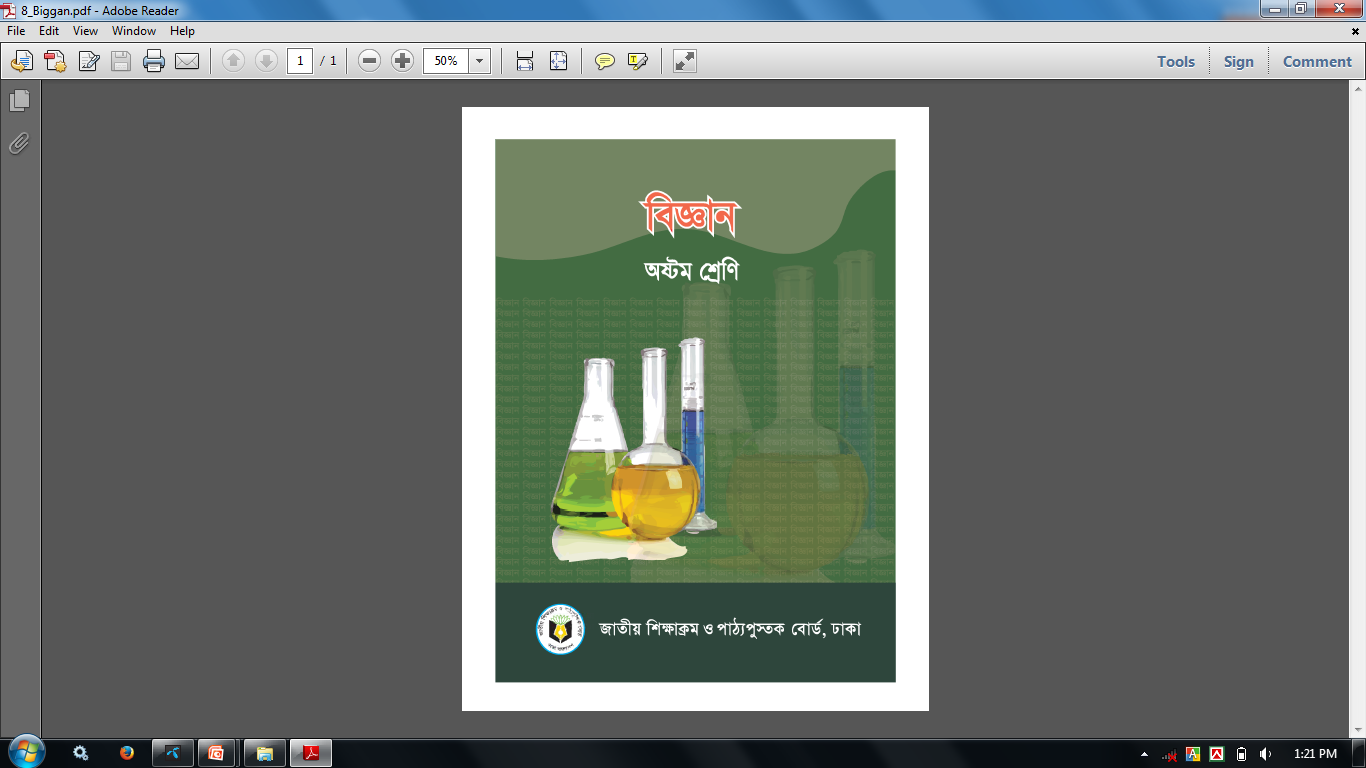 পরিচিতি
মোহাম্মদ নাসির উদ্দিন
সহকারী শিক্ষক
দুলালপুর এস,এম,এন্ড কে উচ্চ বিদ্যালয়
ব্রাহ্মণপাড়া, কুমিল্লা।
unasir983@yahoo.com
Mob.-01745038513
শ্রেণি: অষ্টম
বিষয়: বিজ্ঞান
অধ্যায়: দ্বিতীয়
[Speaker Notes: পরিচিতি স্লাইডটি শুধু শিক্ষকের জন্য। কন্টেন্টটির মানসম্মত করার জন্য মতামত দিলে কৃতজ্ঞ থাকবো।]
ছবি ও ভিডিওটিতে কি দেখতে পেলে?
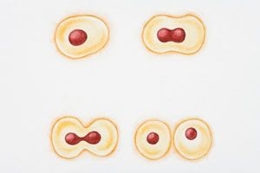 ভিডিও
[Speaker Notes: শিক্ষক প্রশ্ন করতে পারেন ভিডিওতে তোমরা কি দেখতে পেলে?  কোষ খালি চোখে দেখা যায় না। বুঝার সুবধার্থে বড় করে দেখানো হল।]
কোষ বিভাজন
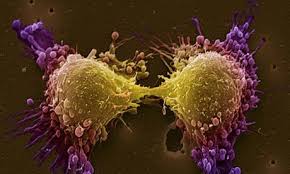 [Speaker Notes: পাঠ শিরোনাম ও তারিখ বোর্ডে লিখে নিবেন।]
শিখনফল
এই পাঠ শেষে শিক্ষার্থীরা---
1. কোষ বিভাজন বর্ণনা করতে পারবে
২. কোষ বিভাজনের প্রকারভেদ বর্ণনা করতে পারবে
৩. অ্যামাইটোসিস, মাইটোসিস ও মিয়োসিস কোষ বিভাজনের মধ্যে তুলনা
    করতে পারবে
৪. মাইটোসিসের বৈশিষ্ট্য ব্যাখ্যা করতে পারবে।
[Speaker Notes: এই স্লাইডটি শিক্ষকের জন্য তাই শ্রেণিকক্ষে উপস্থাপনের সময় স্লাইডটি প্রদর্শন না করলেও চলবে।]
বিভাজনগুলোর মধ্যে কী কী অমিল আছে চিন্তা করে বল।
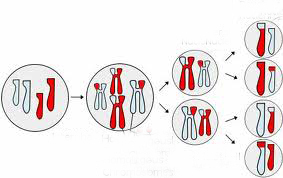 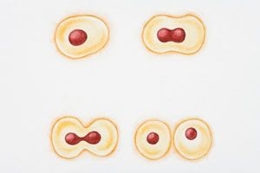 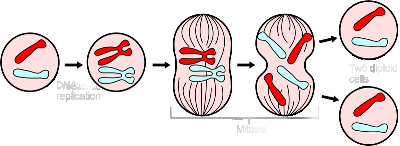 [Speaker Notes: শিক্ষক বলে দিতে পারেন প্রথম কোষটি সরাসরি দুই ভাগে বিভক্ত হয়েছে, দ্বিতীয় কোষটি যদিও চার ভাগে বিভক্ত হয়েছে তবে মাতৃকোষের গুণাগুণ হারিয়েছে অর্থাৎ অপত্য কোষের ক্রোমোজোম সংখ্যা মাতৃকোষের অর্ধেক, শেষ কোষটি যদিও দুই ভাগে বিভক্ত হয়েছে তবে কিছু শর্ত মেনেছে মাতৃকোষ ও অপত্য কোষের ক্রোমোজোম সংখ্যা সমান।]
কোষ বিভাজন
মিয়োসিস
অ্যামাইটোসিস
মাইটোসিস
অ্যামাইটোসিস কোষ বিভাজন
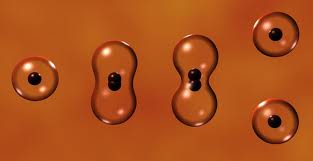 কোষটি দুই ভাগে বিভক্ত হয়েছে।
নিউক্লিয়াসটি স্পষ্ট ও বড়
কোষটি ডাম্বেল আকৃতি ধারণ করেছে।
নিউক্লিয়ার মেমব্রেন ভাজ হয়ে ভেতরের দিকে ঢুকছে।
[Speaker Notes: শিক্ষক অ্যামাইটোসিস কোষ বিভাজনের সংজ্ঞা বোর্ডে লিখে দিতে পারেন।]
মাইটোসিস কোষ বিভাজন
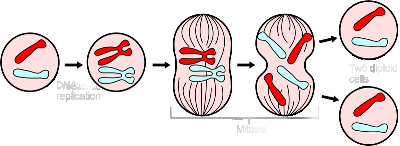 মাতৃকোষ
অপত্য কোষ
১.মাতৃকোষ ও অপত্য কোষের মধ্যে মিল ও অমিলগুলো কী কী?
২.মাতৃকোষ ও অপত্য কোষের আকৃতি ও গু্ণাগুণ কী একই রকম?
[Speaker Notes: কোষটি যদিও দুই ভাগে বিভক্ত হয়েছে তবে কিছু শর্ত মেনেছে মাতৃকোষ ও অপত্য কোষের ক্রোমোজোম সংখ্যা সমান এবং এ কোষ বিভাজনটি জীব দেহের কোথায় ঘটে তা শিক্ষার্থীদের কাছে জানতে পারেন।]
মাইটোসিস কোথায় হয়?
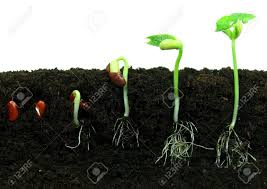 উদ্ভিদের বর্ধনশীল অংশ
ভ্রূণ মুকুল
কাণ্ড
মূলের অগ্রভাগ
১. উদ্ভিদের কোন কোন অঞ্চল বৃদ্ধি পায়?
২. কোন বিভাজনের ফলে প্রাণী ও উদ্ভিদ দেহ বৃদ্ধি পায়?
[Speaker Notes: শিক্ষক একটি ছোট চারা গাছ শিক্ষার্থীদেরকে দেখাতে পারেন এবং কোন কোন অঞ্চল বৃদ্ধি পায় সে বিষয়টি বের করার চেষ্টা করতে পারেন।]
উদ্ভিদ ও প্রাণী দেহের কোন কোন অংশে মাইটোসিস ঘটে না?
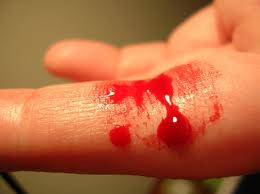 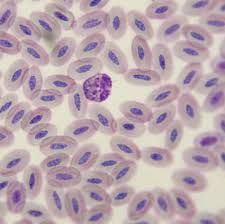 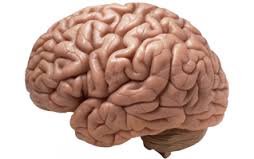 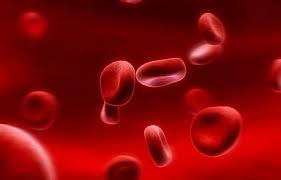 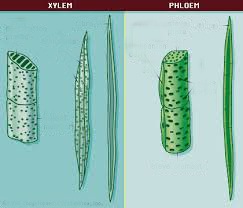 প্রাণীদের স্নায়ুটিস্যুর স্নায়ুকোষে, স্তন্যপায়ী প্রাণীদের পরিণত লোহিত রক্ত কণিকা ও অণুচক্রিকা এবং উদ্ভিদের স্থায়ী টিস্যুর কোষে মাইটোসিস বিভাজন ঘটে না।
[Speaker Notes: উদ্ভিদ ও প্রাণি কোষের এ অঞ্চল গুলো কেন বিভাজিত হয় না তা শিক্ষার্থীদেরকে বুঝিয়ে বলতে পারেন।]
একক কাজ
সময়: ১০ মি.
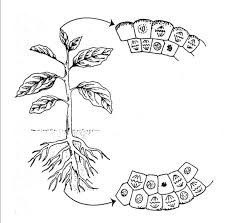 উপরের চিত্র থেকে তুমি কী বুঝলে ? ব্যাখ্যা কর।
[Speaker Notes: শিক্ষার্থীরা উত্তর দেয়ার চেষ্টা করবে না পারলে শিক্ষক সাহায্য করতে পারেন।]
মিয়োসিস কোষ বিভাজন
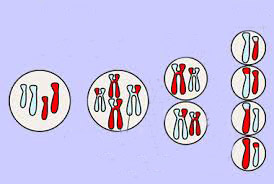 মাতৃকোষ
অপত্য কোষ
২।মাতৃকোষ ও অপত্য কোষের আকৃতি ও গু্ণাগুণ কী একই রকম?
১।মাতৃকোষ ও অপত্য কোষের মধ্যে মিল ও অমিলগুলো কী কী?
[Speaker Notes: দ্বিতীয় কোষটি যদিও চার ভাগে বিভক্ত হয়েছে তবে মাতৃকোষের গুণাগুণ হারিয়েছে অর্থাৎ অপত্য কোষের ক্রোমোজোম সংখ্যা মাতৃকোষের অর্ধেক হয়েছে। এ বিষয়টি শিক্ষার্থীদেরকে পরিষ্কার করে বলতে পারেন।]
দলগত কাজ
সময়: ১০ মি.
2n
2n
2n
4n
2n
2n
n
n
n
n
খ
ক
গ
চিত্র তিনটি ব্যাখ্যা কর?
[Speaker Notes: শিক্ষার্থীদেরকে কয়েকটি দলে ভাগ করে দিতে পারেন । দলীয় কাজে উল্লেখিত বিষয়গুলো বেরিয়ে না আসলে শিক্ষক শিক্ষার্থীদেরকে জানিয়ে দিতে পারেন।]
মূল্যায়ন
১. কোষ বিভাজন কী।
২. মাইটোসিস ও মিয়োসিস কোষ বিভাজনের মধ্যে ১টি পার্থক্য লেখ।
৩. মাইটোসিস বিভাজনকে সমীকরণিক বিভাজন বলে কেন?
[Speaker Notes: উল্লেখিত প্রশ্ন ছাড়াও শিক্ষক নিজ থেকে পাঠ সংশিষ্ট প্রশ্নের মাধ্যমে শিক্ষার্থীকে মূল্যায়ন করতে পারেন।]
বাড়ির কাজ
জীবের দৈহিক বৃদ্ধিতে কোষ বিভাজনের ভূমিকা বর্ণনা কর।
[Speaker Notes: স্লাইডে উল্লেখিত বাড়ির কাজ ছাড়া শিক্ষক ইচ্ছে করলে পাঠ সংশ্লিষ্ট সৃজনশীল প্রশ্ন বাড়ির কাজ হিসেবে দিতে পারেন।]
ধন্যবাদ
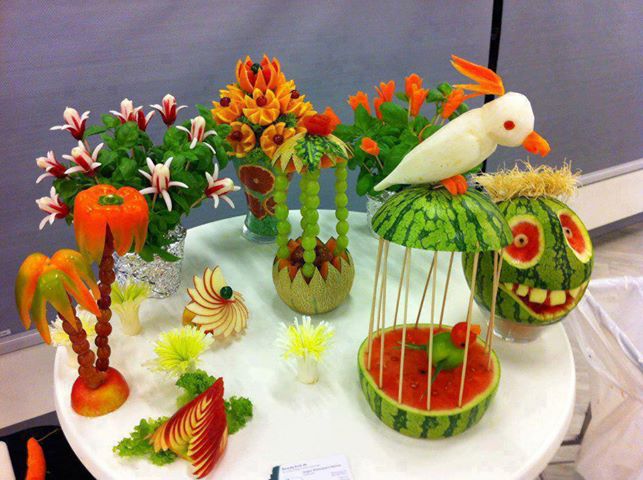 কৃতজ্ঞতা স্বীকার
শিক্ষা মন্ত্রণালয়, মাউশি, এনসিটিবি ও এটুআই এর সংশ্লিষ্ট কর্মকর্তাবৃন্দ এবং কন্টেন্ট সম্পাদক হিসাবে যাঁদের নির্দেশনা, পরামর্শ ও তত্ত্বাবধানে এই মডেল কন্টেন্ট সমৃদ্ধ এরা হলেন-
জনাব সামসুদ্দিন আহমেদ তালুকদার 
                                        প্রভাষক, টিটিসি, কুমিল্লা।
জনাব খাদিজা ইয়াছমিন
          সহকারী অধ্যাপক, টিটিসি, ঢাকা।
জনাব মোঃ তাজুল ইসলাম
          সহকারী অধ্যাপক, টিটিসি, পাবনা।